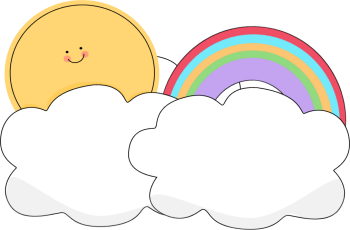 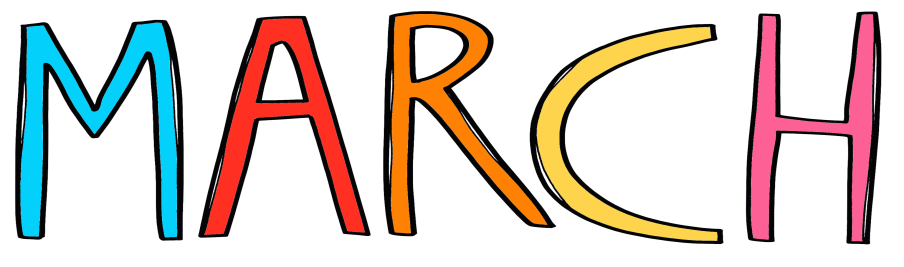 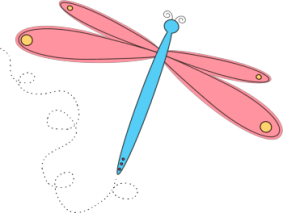 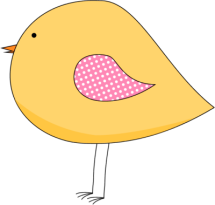 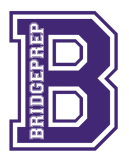 BridgePrep Academy of Hollywood Hills
School T-shirt Day
with uniform bottom
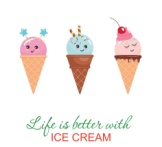 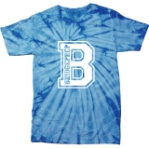 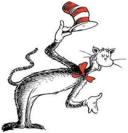 Happy Birthday 
Dr. Seuss
Ice Cream Sale After School  $2
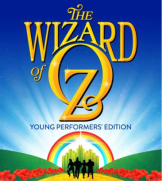 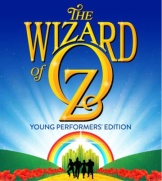 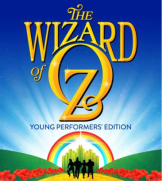 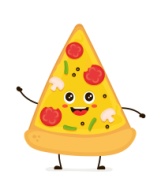 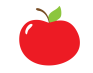 Pizza Sales
$3 Pizza & Drink
Time: 6:30 pm
Time: 1 :00 pm & 
5 pm
Time:  6:30 pm
No School
Teacher Planning Day
NO UNIFORM $2
St. Patrick's
Day
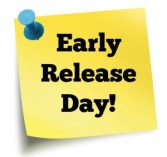 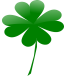 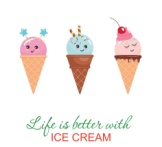 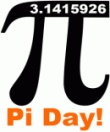 Kinder- 2nd: 12:30
3rd – 6th: 1:00
Ice Cream Sale After School  $2
Spring Break – No School , March 22nd- 26th
See you Monday, March 29th, 2021
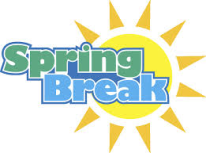 BridgePrep Academy believes every child learns best in a safe, nurturing and stimulating environment where high academic expectations, self-esteem, good character and an appreciation for the arts are promoted. BridgePrep Academy’s mission is to provide a challenging academic curriculum that will encompass an enriched Spanish language program, technology and experiences that will enable students to develop in all areas. BridgePrep Academy’s goal is to educate well rounded individuals and enable students to reach their maximum potential.
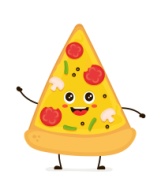 1400 N 46th Ave Hollywood, ww.BridgePrepHollywoodHills.com
Facebook: @BridgePrepHollywoodHills
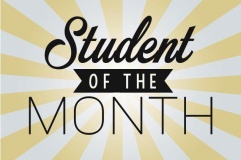 Pizza Sales
$3 Pizza & Drink
[Speaker Notes: MARCH • No uniform days (twice a month) ** • Spirit Shirt day (once a week) ** • Spring Dance • Good luck grams • Testing begins • Family Night** • Dr. Seuss Birthday (March 2nd)** • Gala pre-sale • Pi-Day • FSA pep rally** • FSA video**]